CQRS + ES egy járattervező rendszerben
Somoskői Balázs
Lufthansa Systems Hungária
Menetrend kiinduló adatok
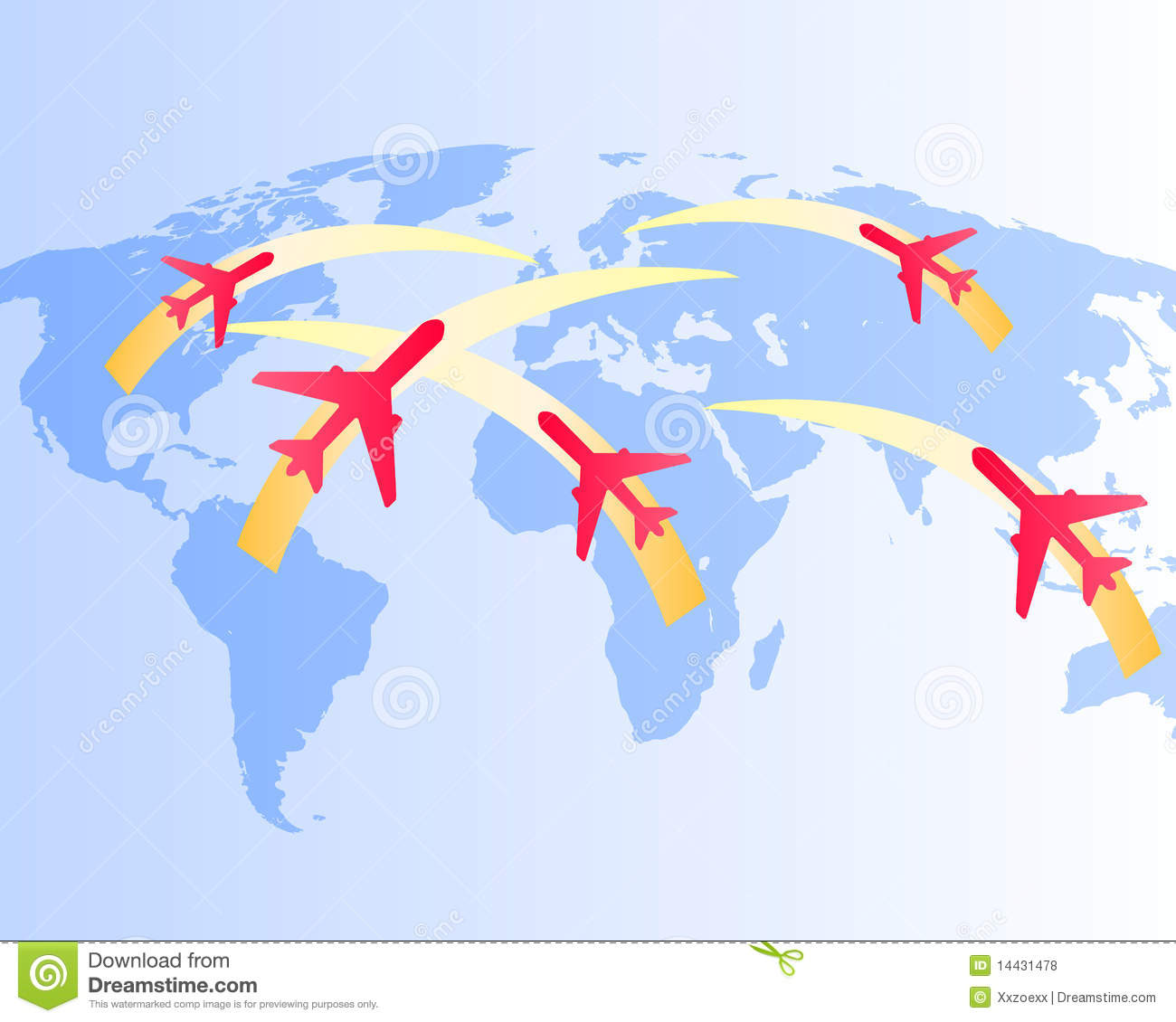 Hova repülünk – Piackutató részleg
Szakaszok törzsadatai – meddig tart
Indulási, érkezési idők, slotok
Flottaméret, géptípusok
Repterek törzsadatai, minimum fordulóidők géptípusonként
Törvényi szabályozások, csendrendeletek
Menetrend 1 napra
6:00             10:00           12:00            14:00            16:00            18:00          20:00
CDG
FRA
MUC
BUD
FRA
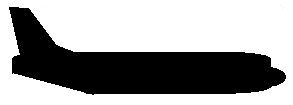 FRA
CDG
MAD
LHR
BUD
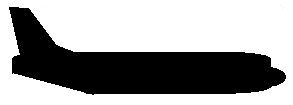 BRU
FRA
FRA
MUC
BER
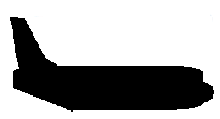 MUC
BUD
BCN
LHR
FRA
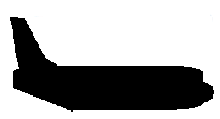 CDG
FRA
BER
MUC
FRA
Menetrend 1 napra
6:00             10:00           12:00            14:00            16:00            18:00          20:00
CDG
FRA
MUC
BUD
FRA
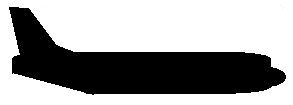 FRA
CDG
MAD
LHR
BUD
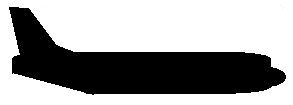 BRU
FRA
FRA
MUC
BER
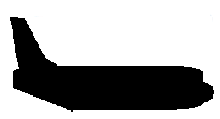 MUC
BUD
BCN
LHR
FRA
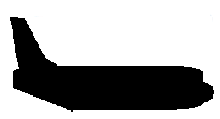 CDG
FRA
BER
MUC
FRA
Menetrend 1 hónapra
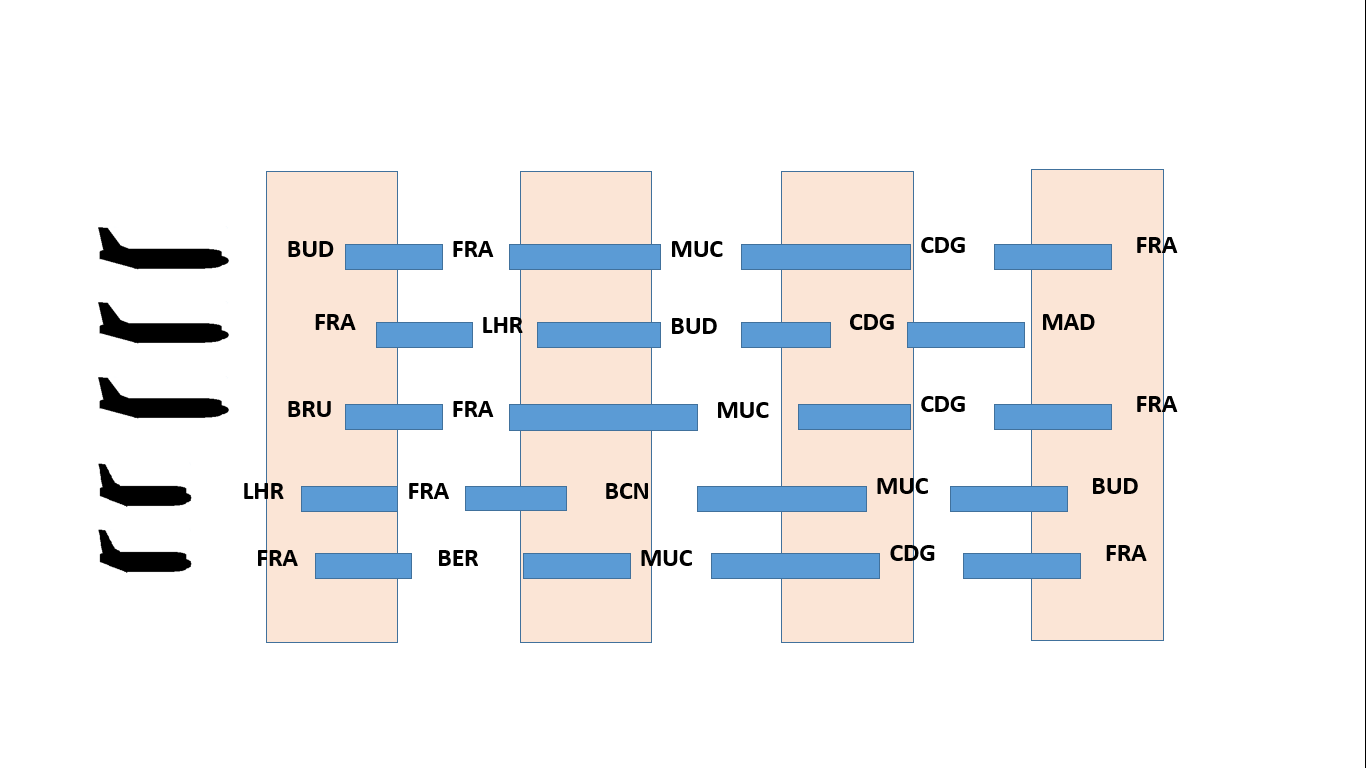 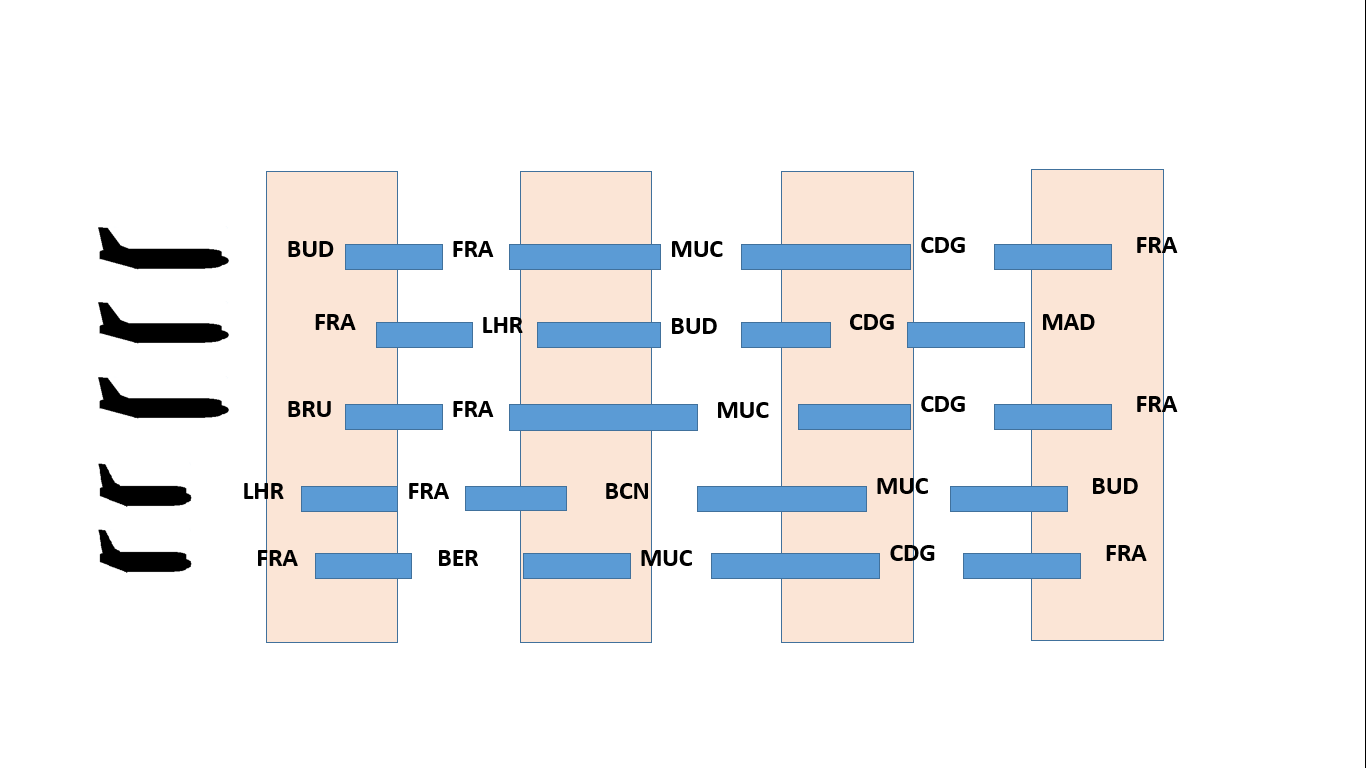 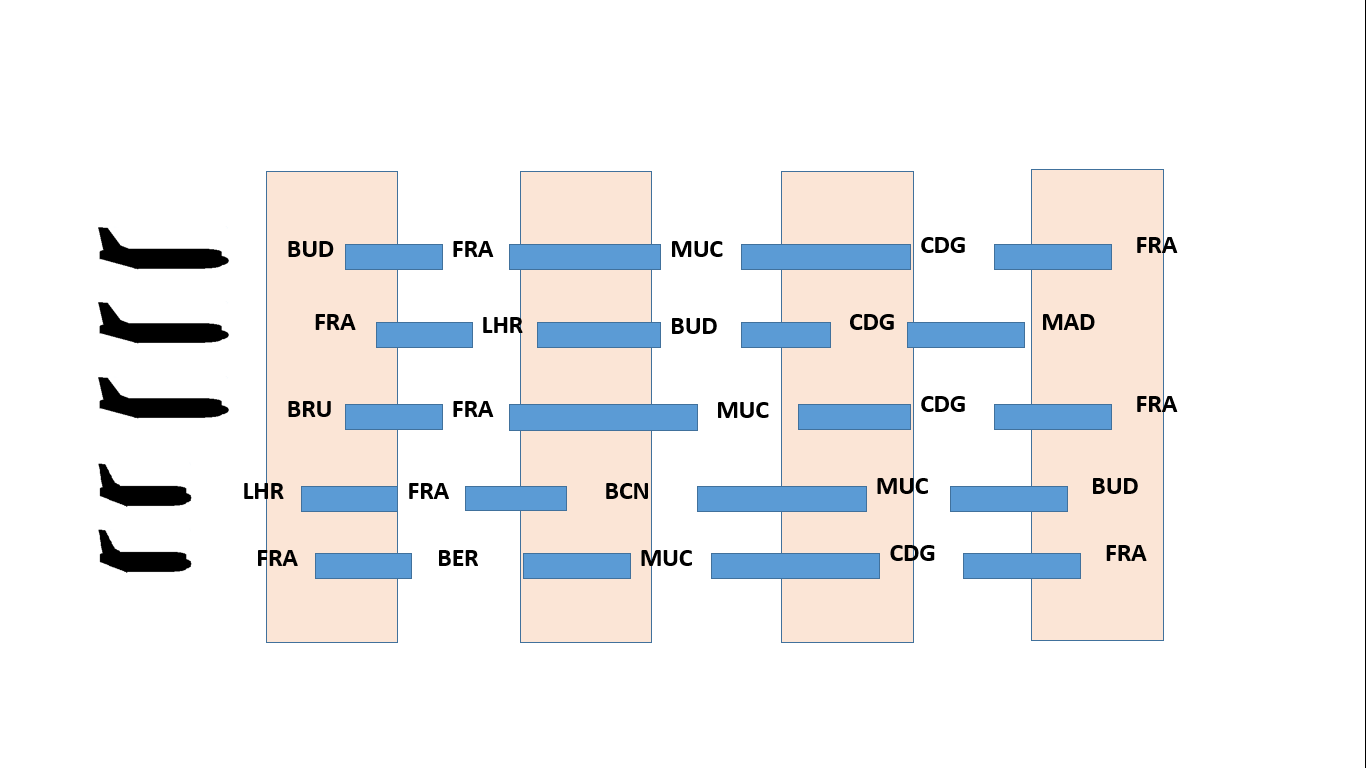 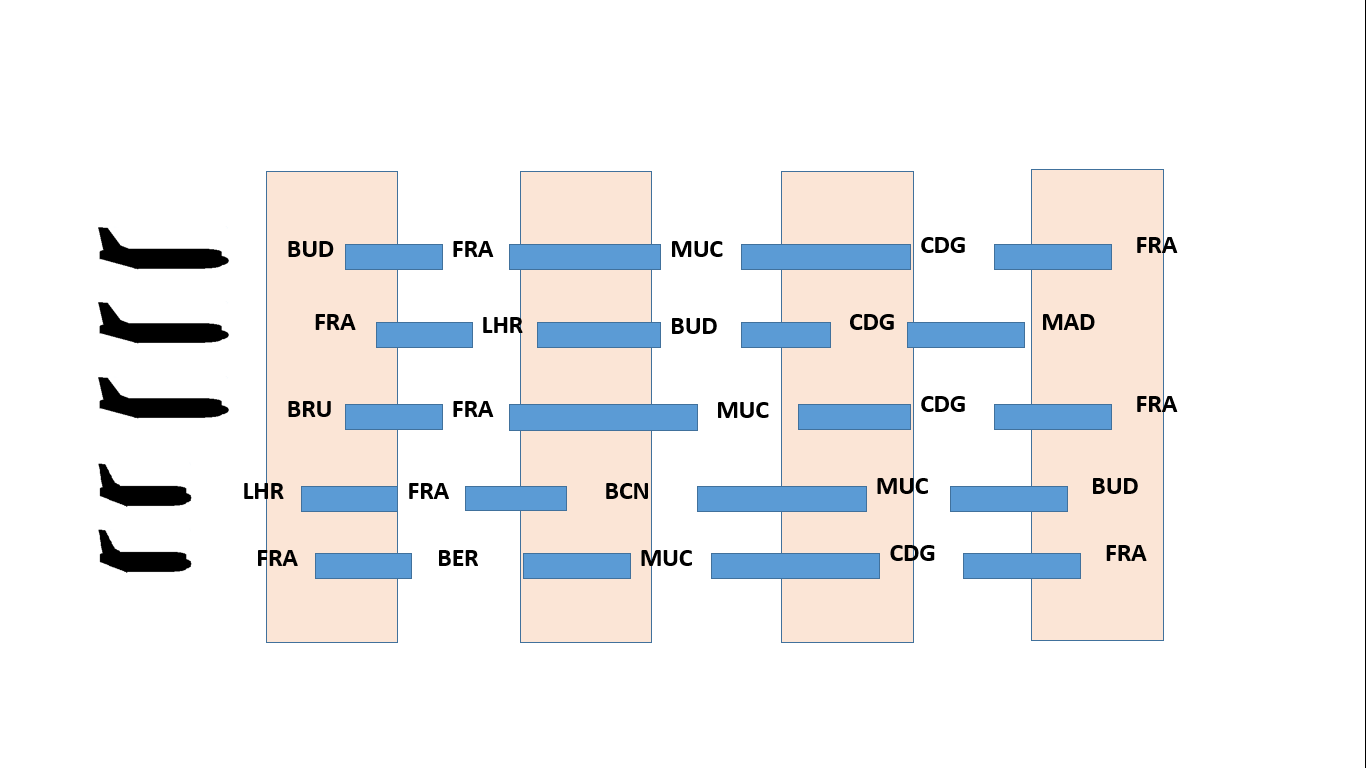 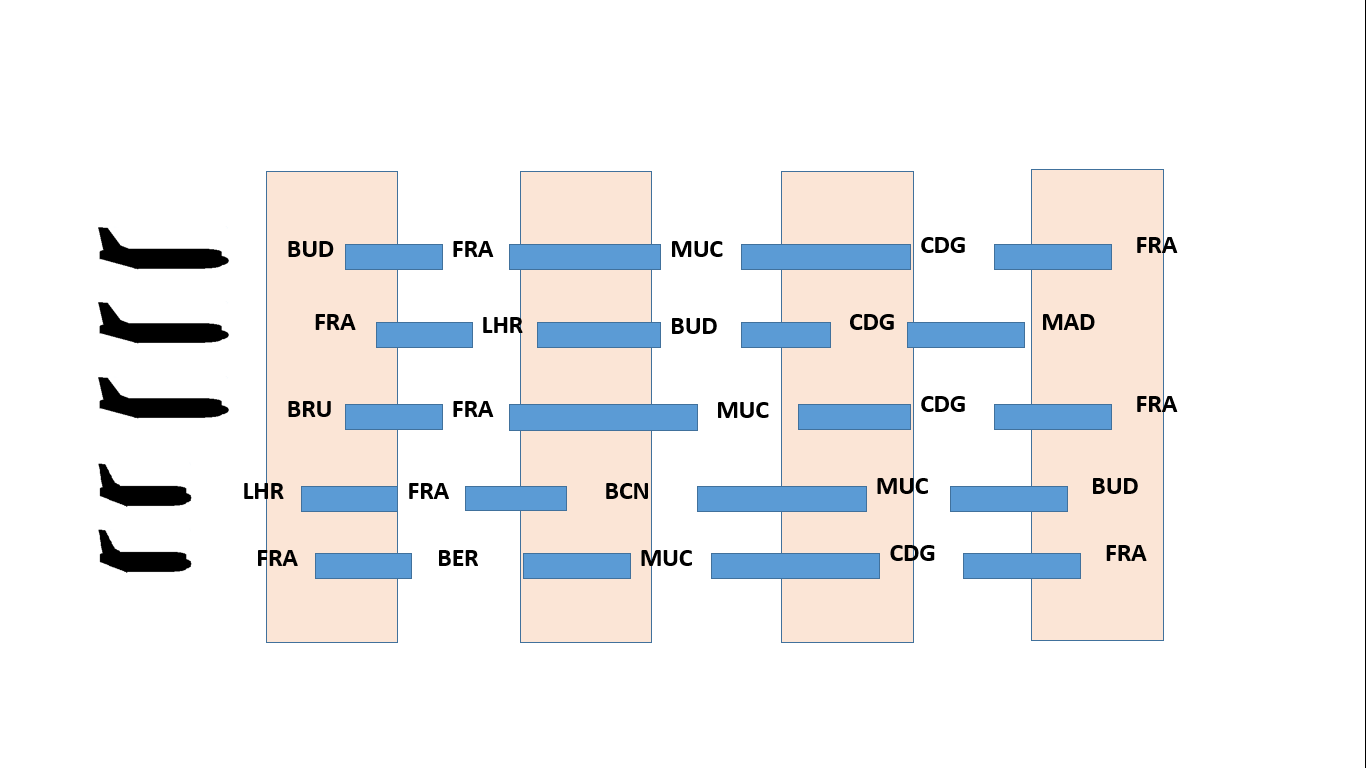 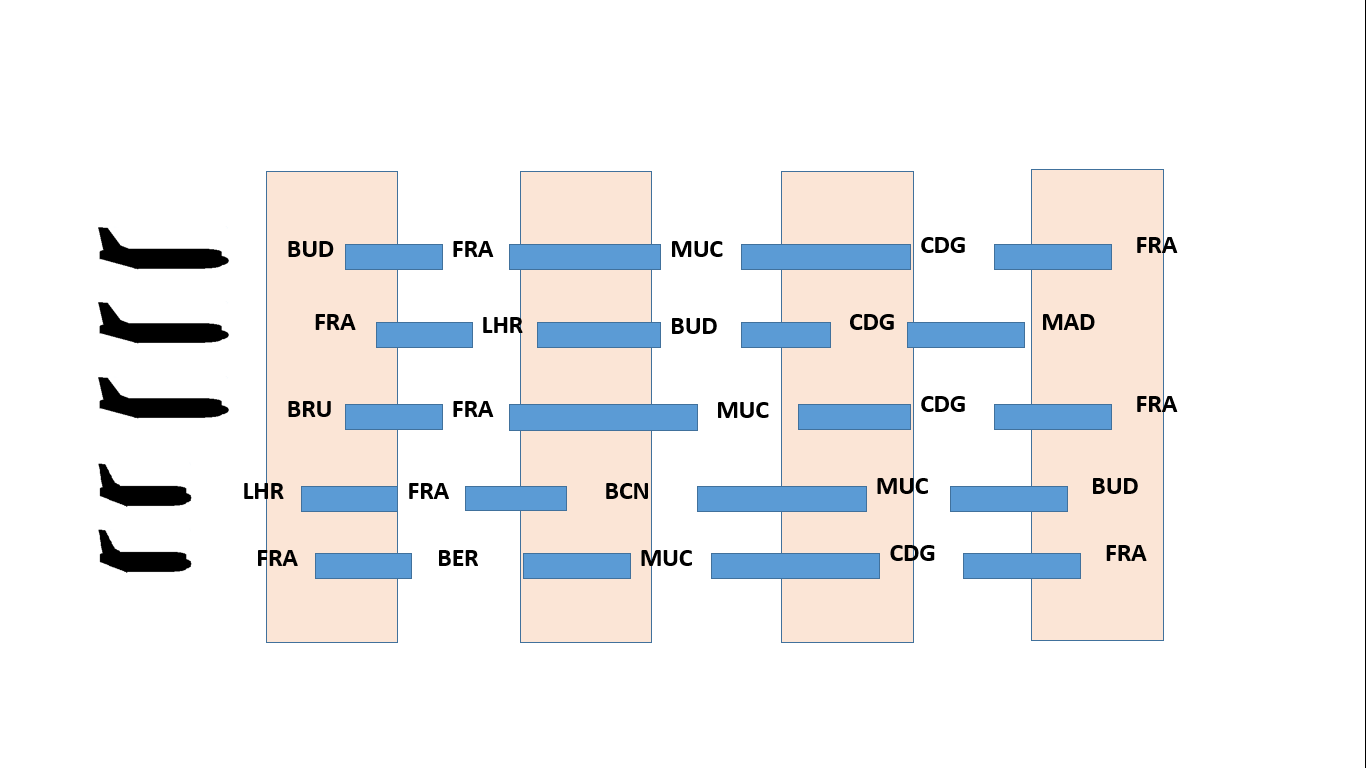 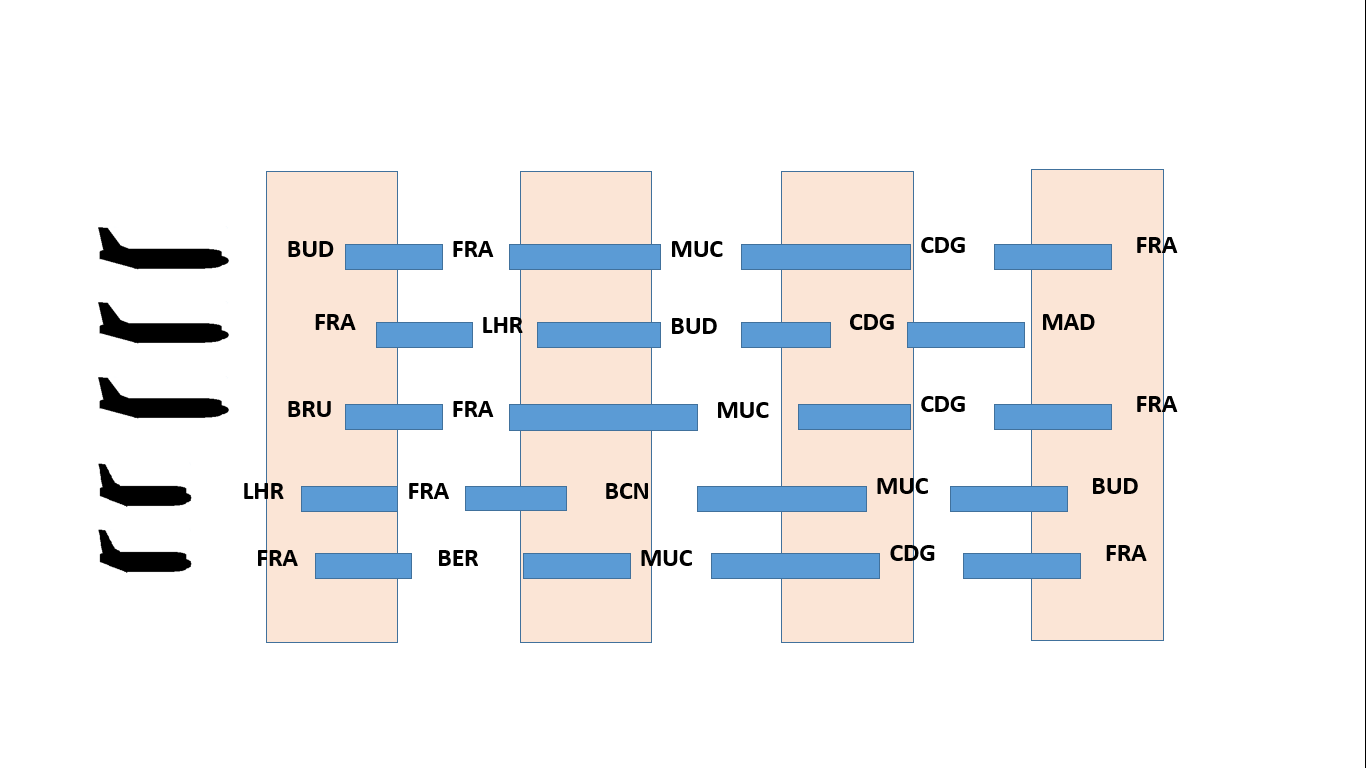 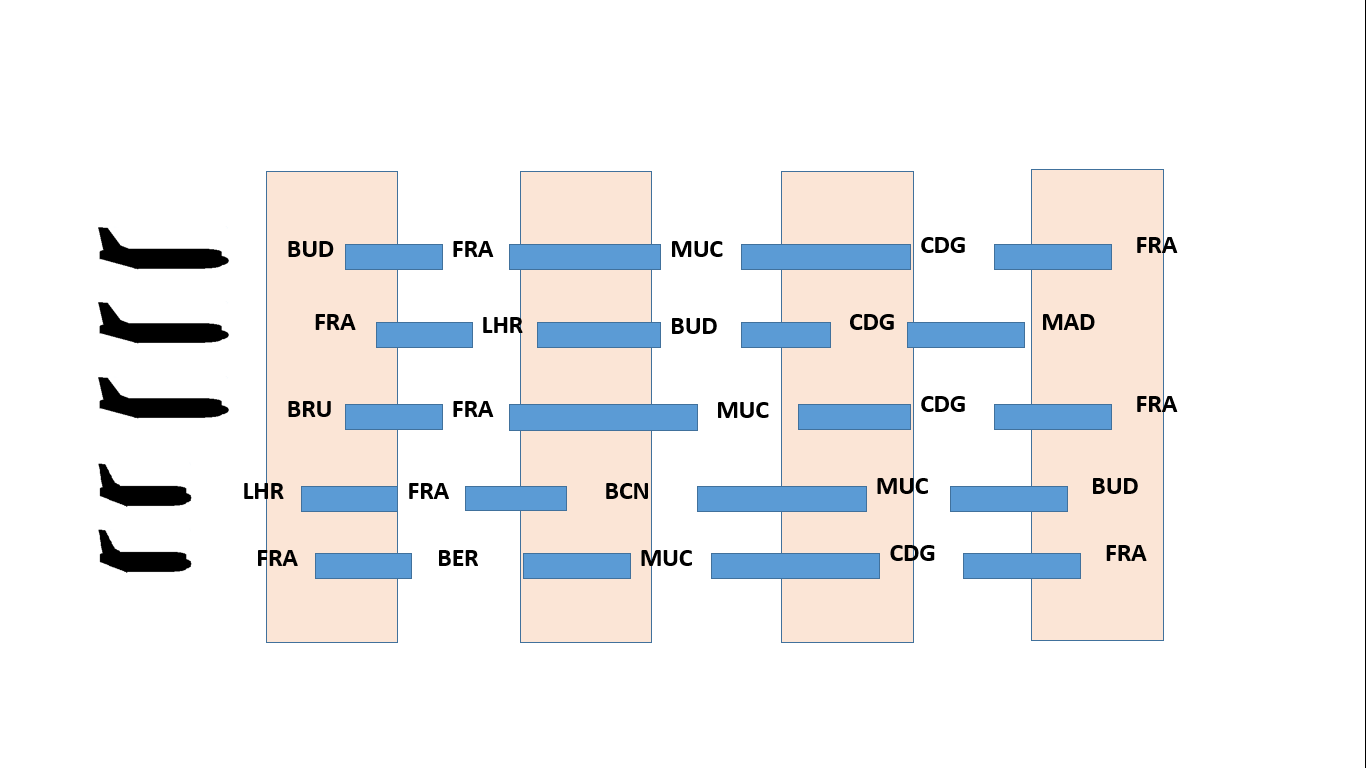 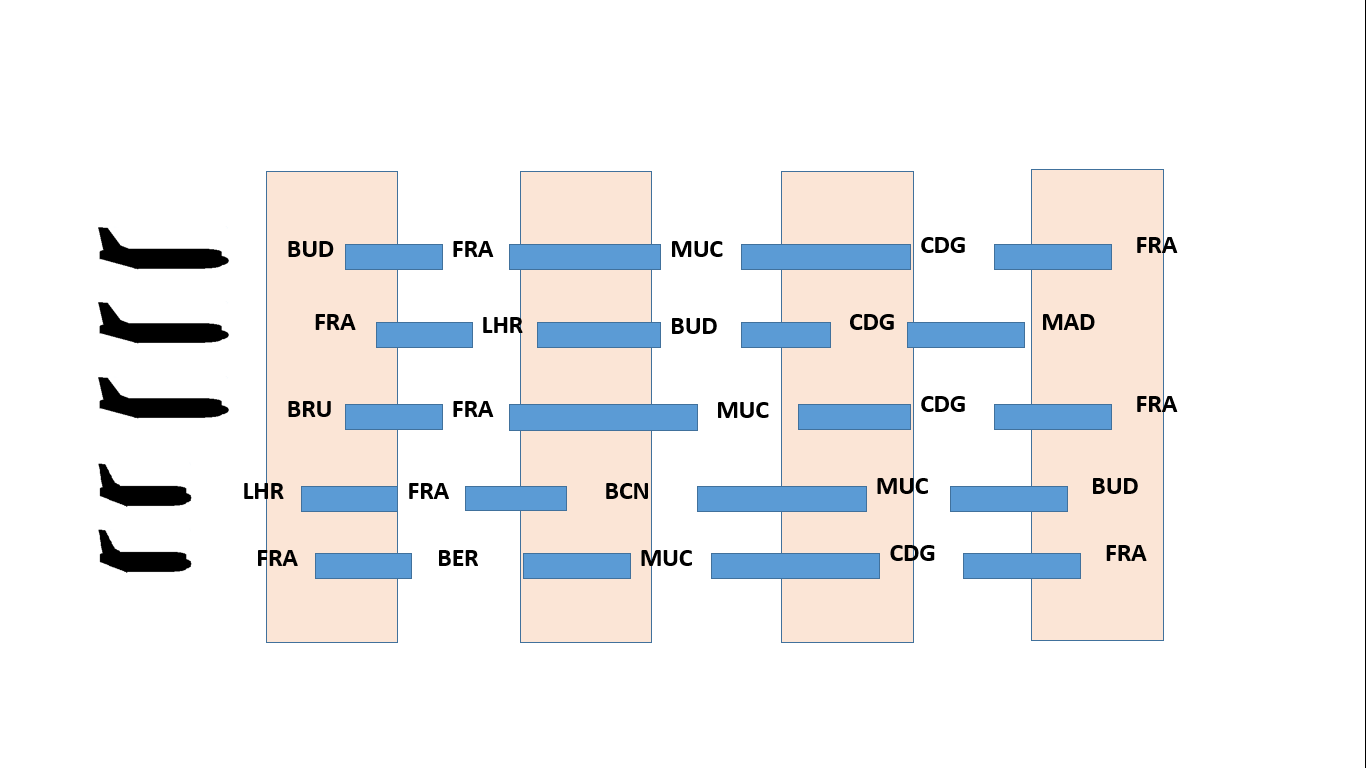 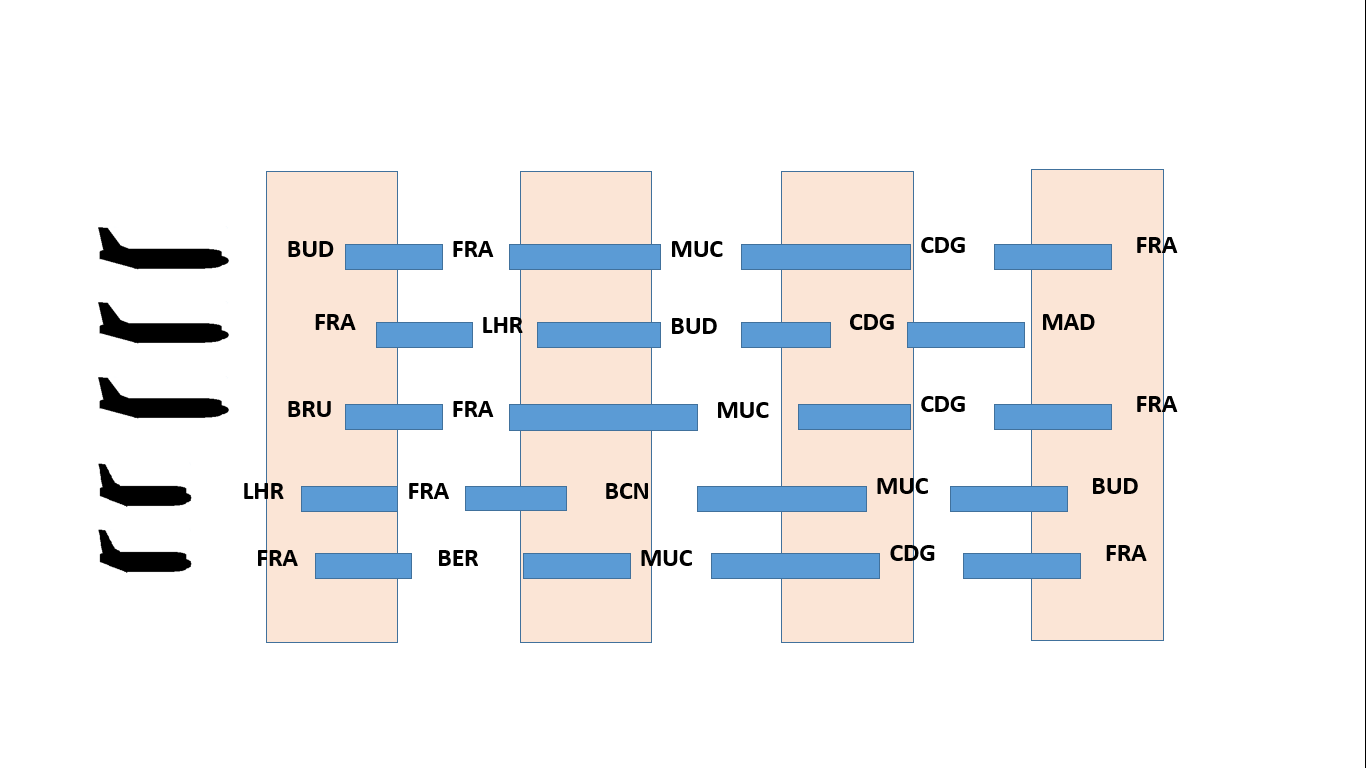 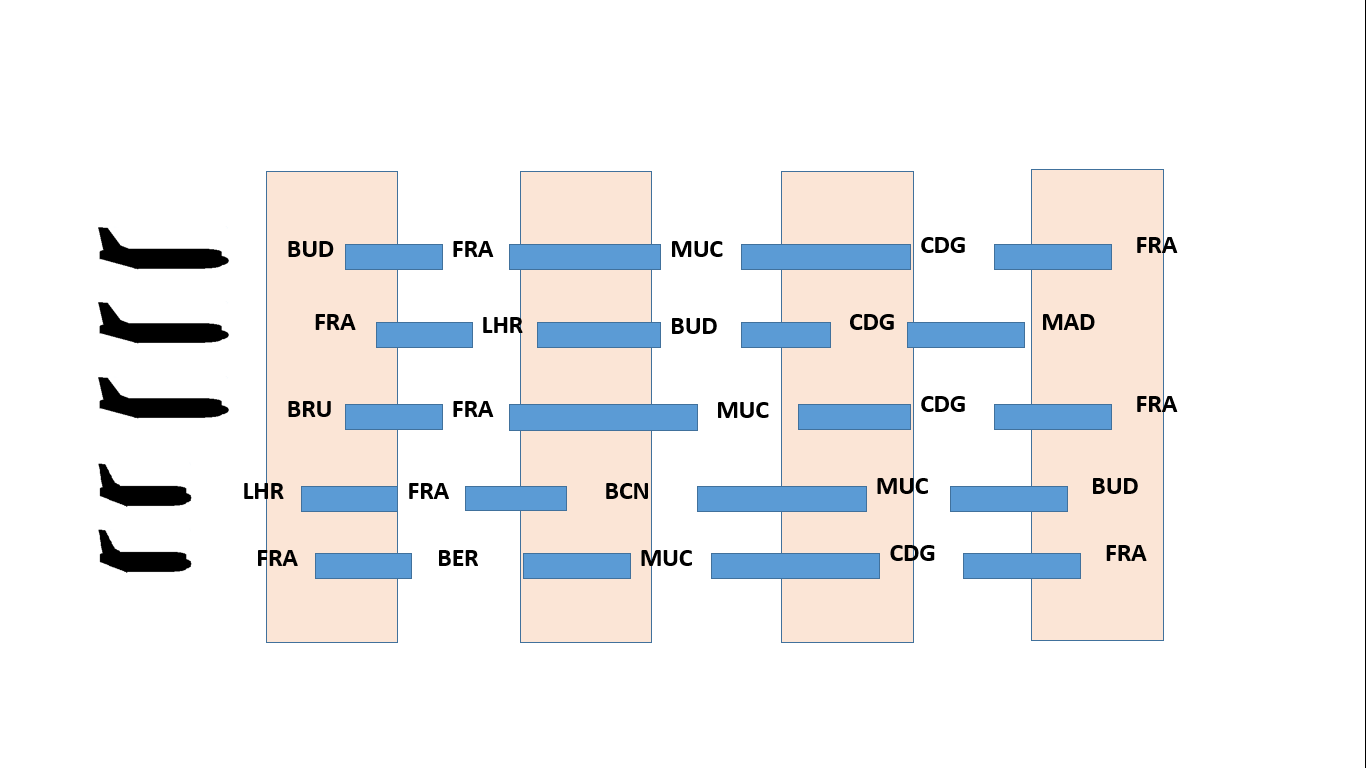 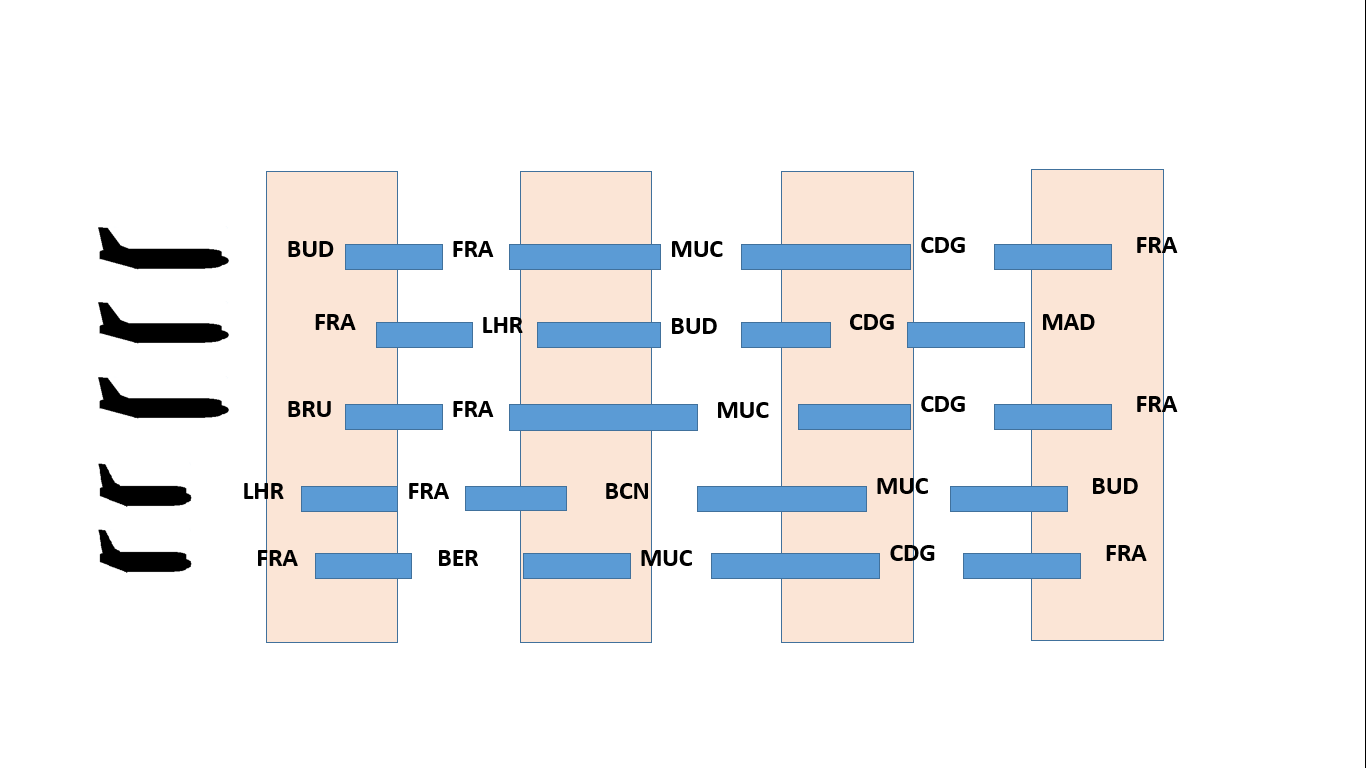 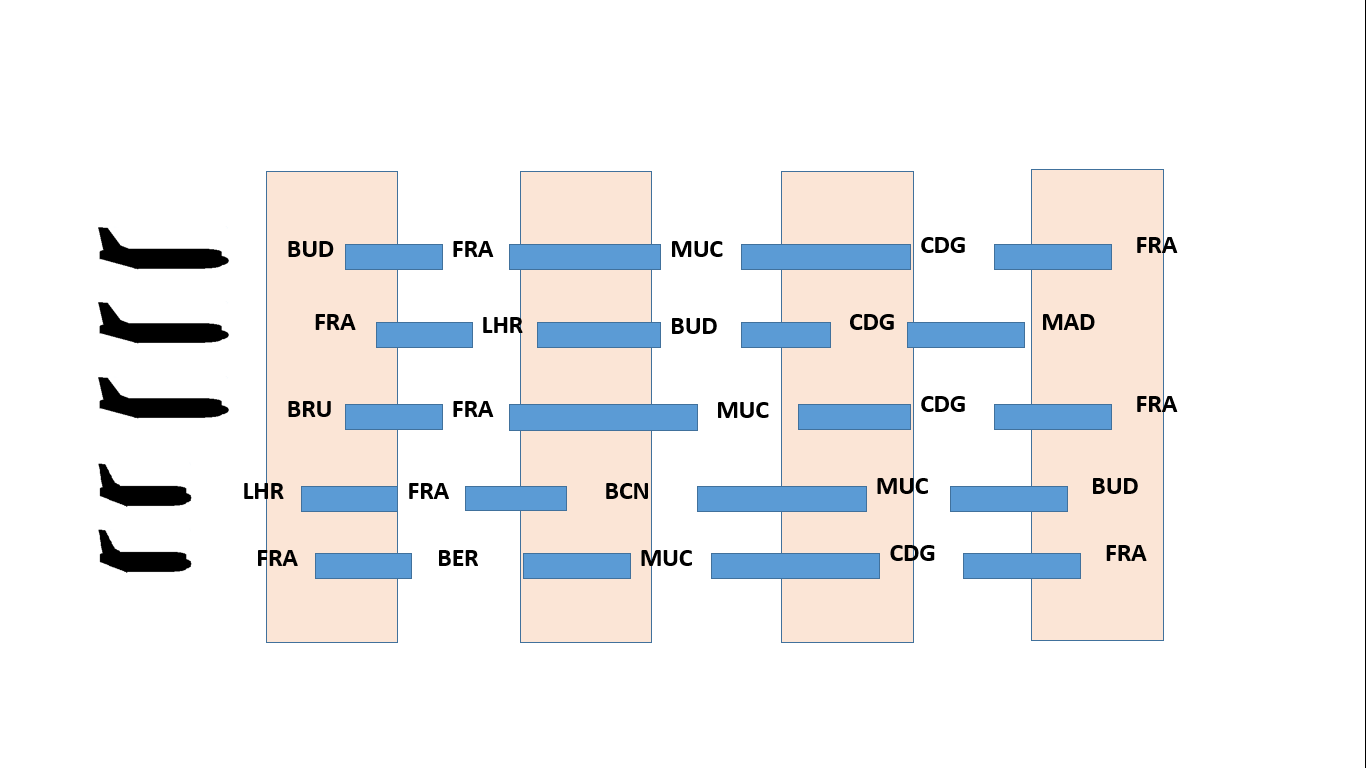 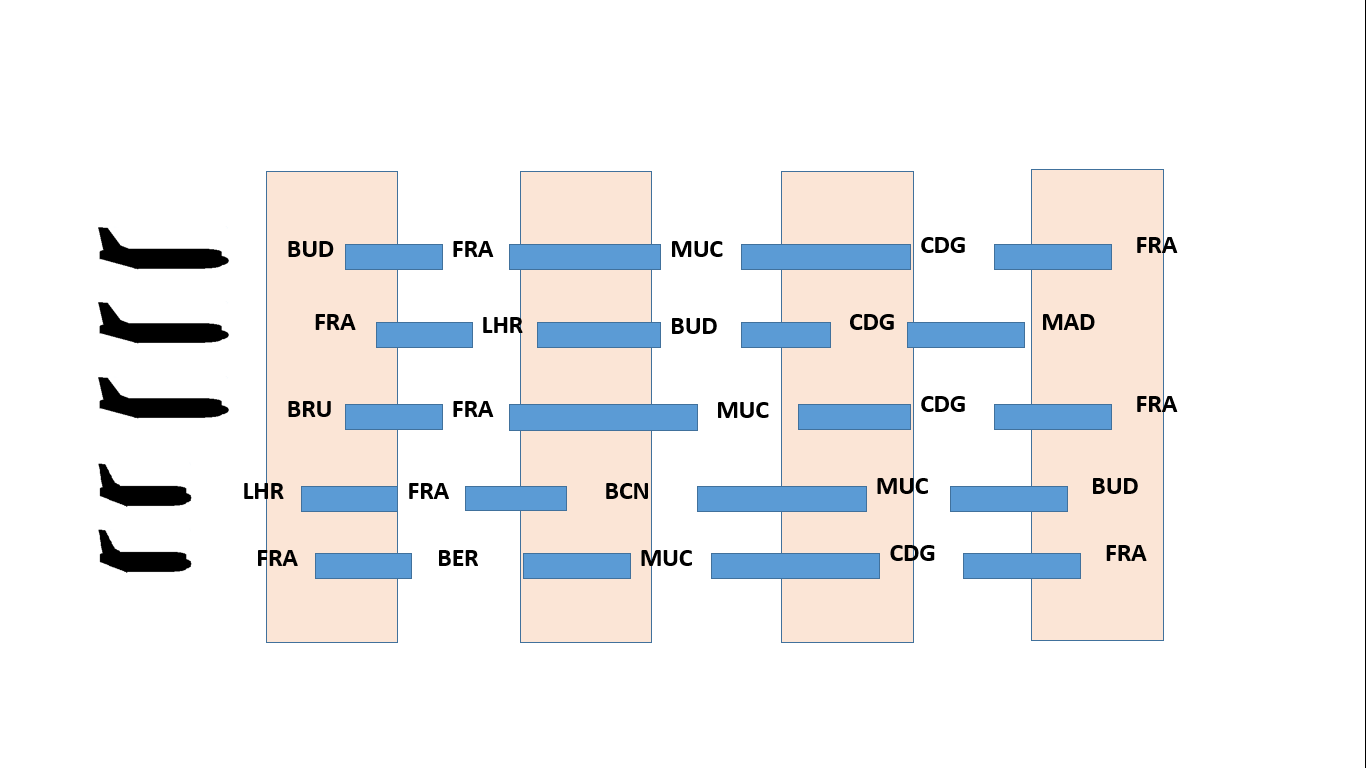 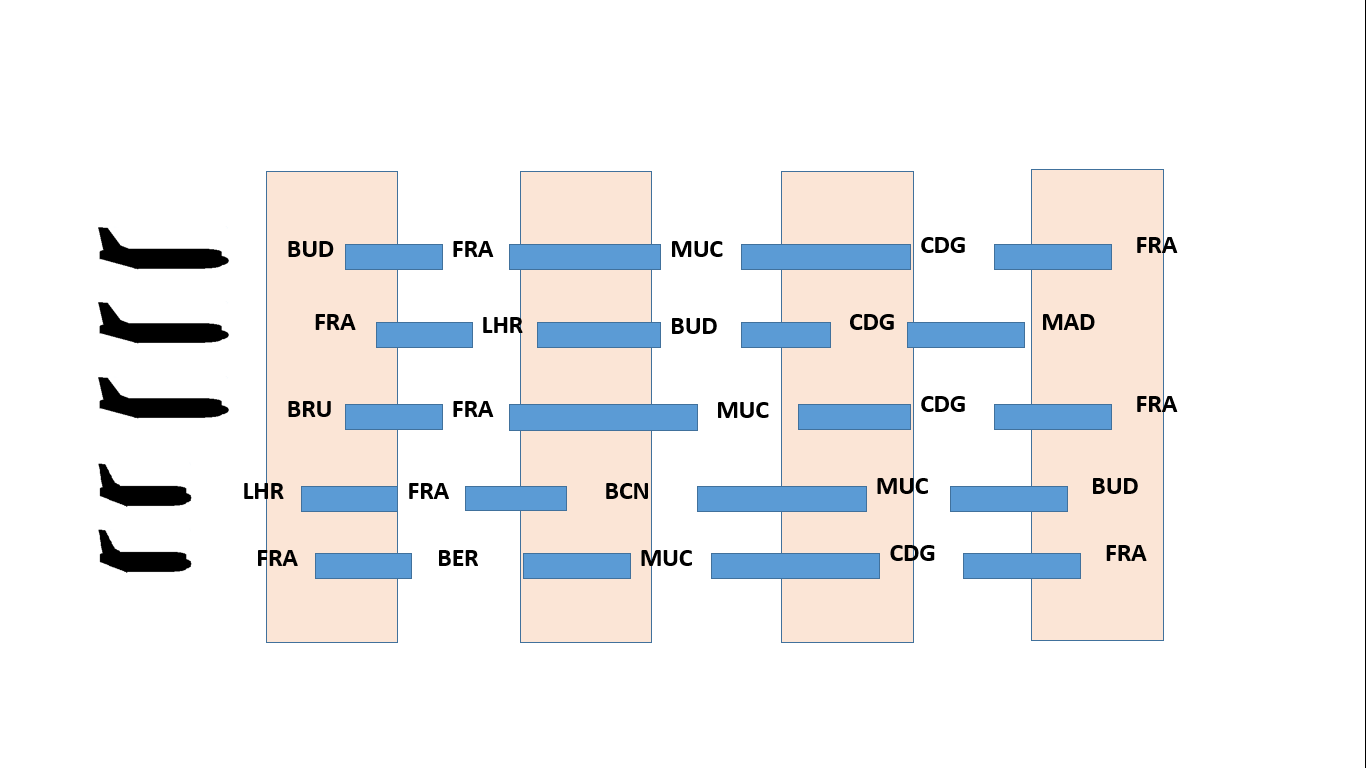 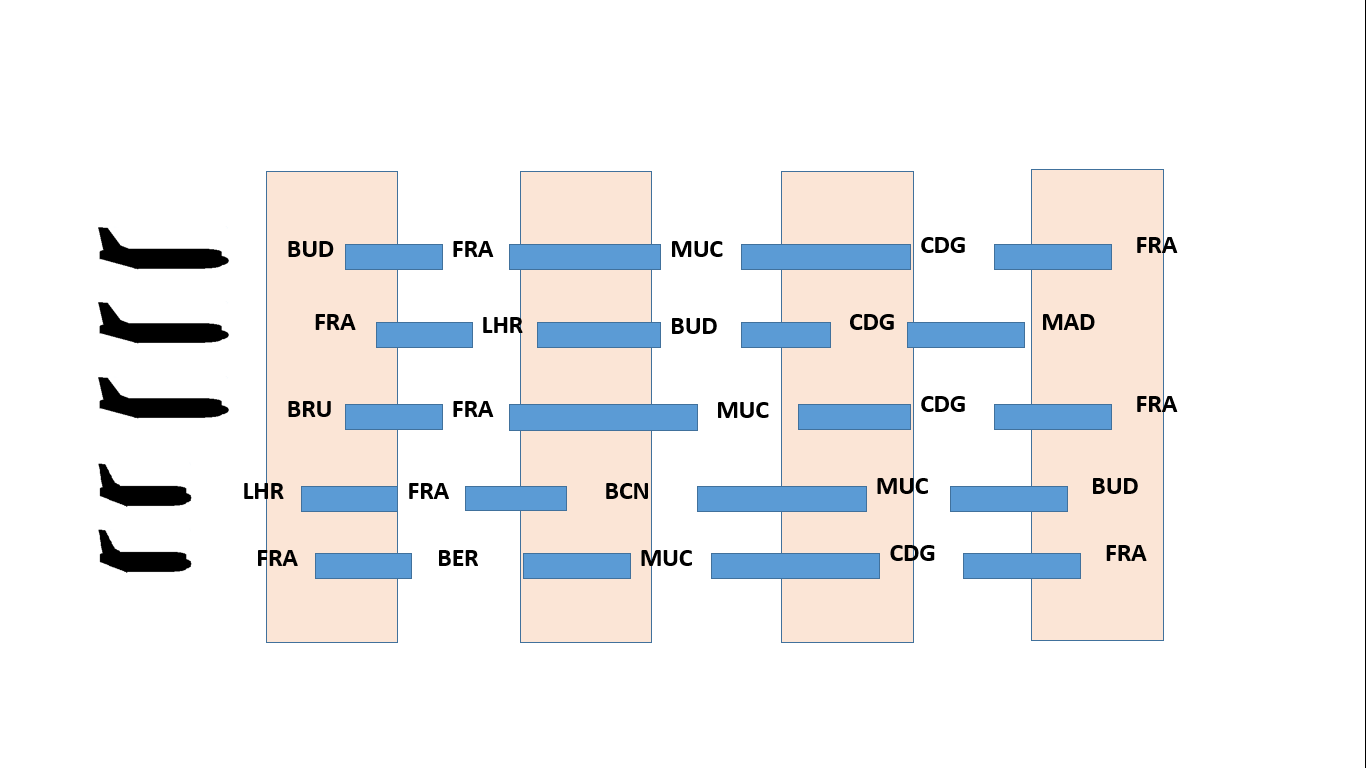 Menetrend fél évre
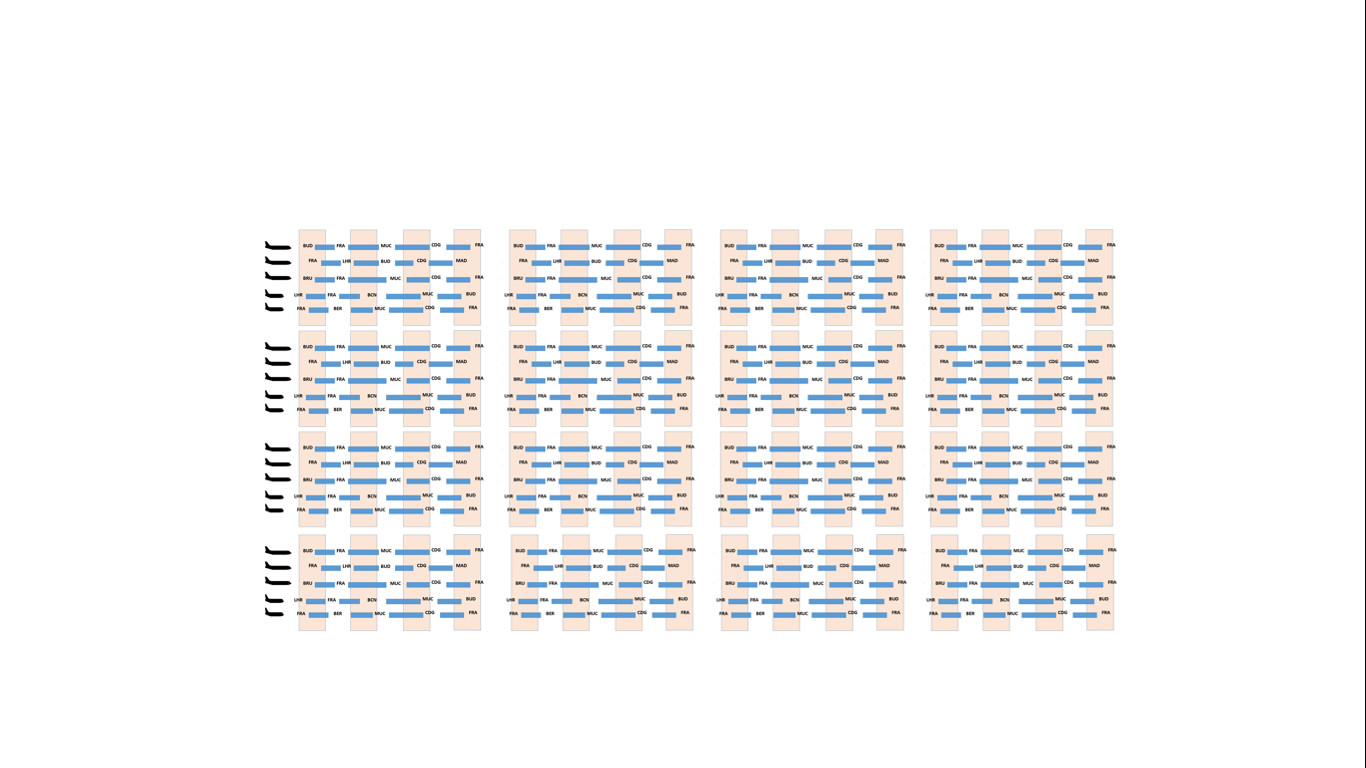 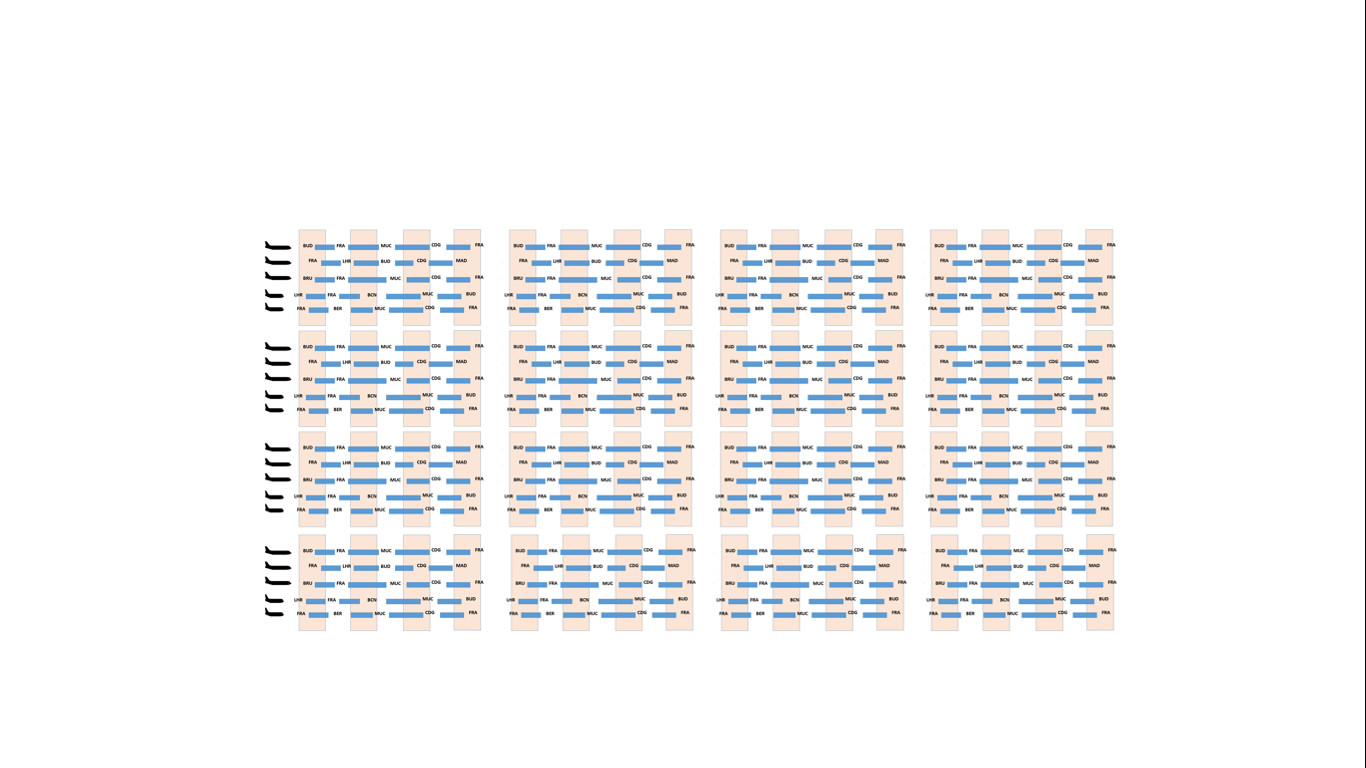 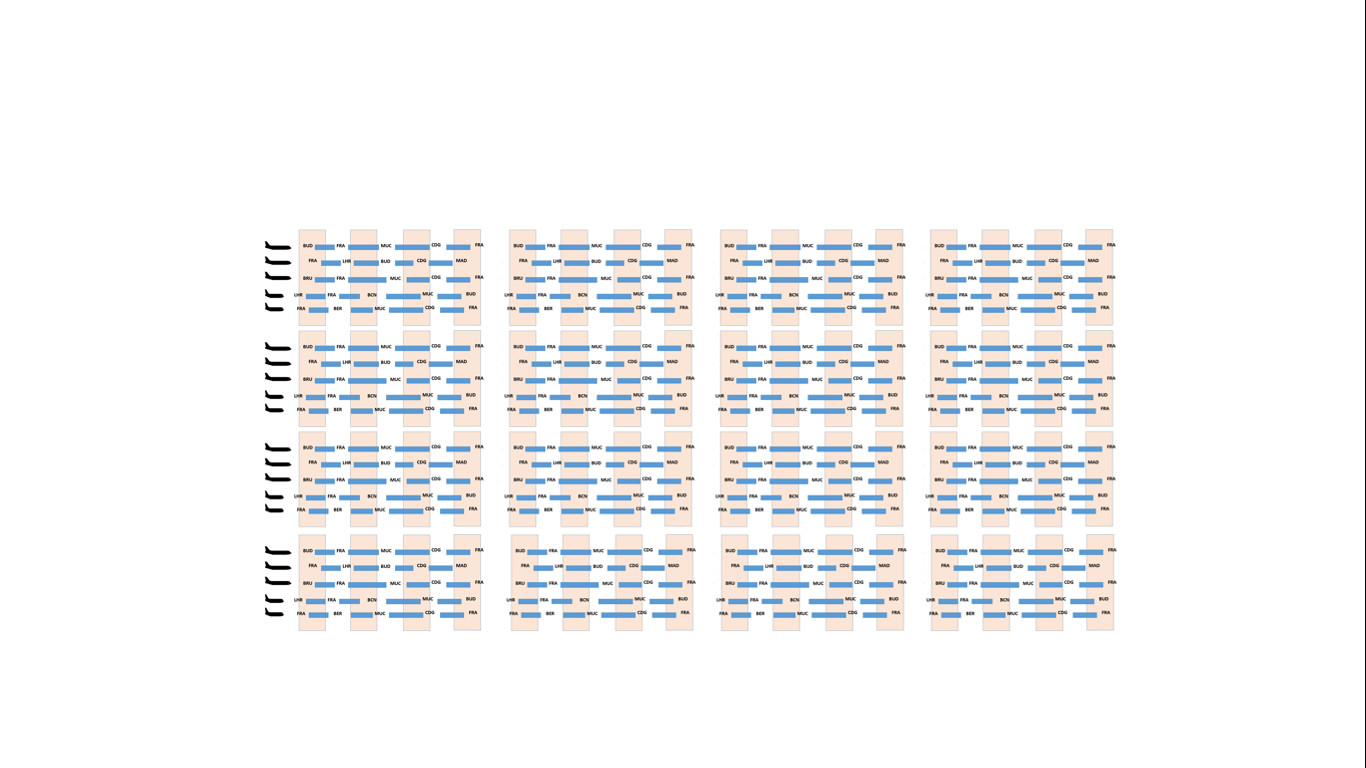 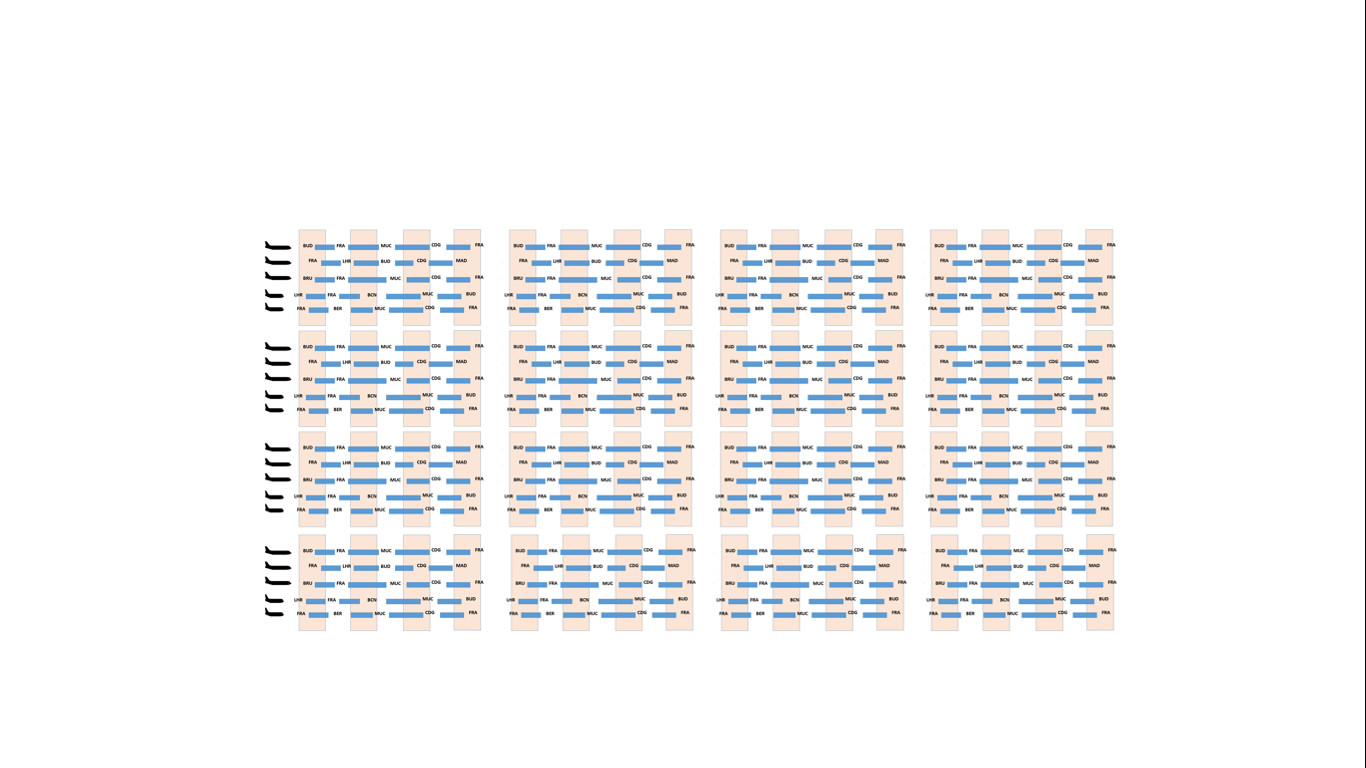 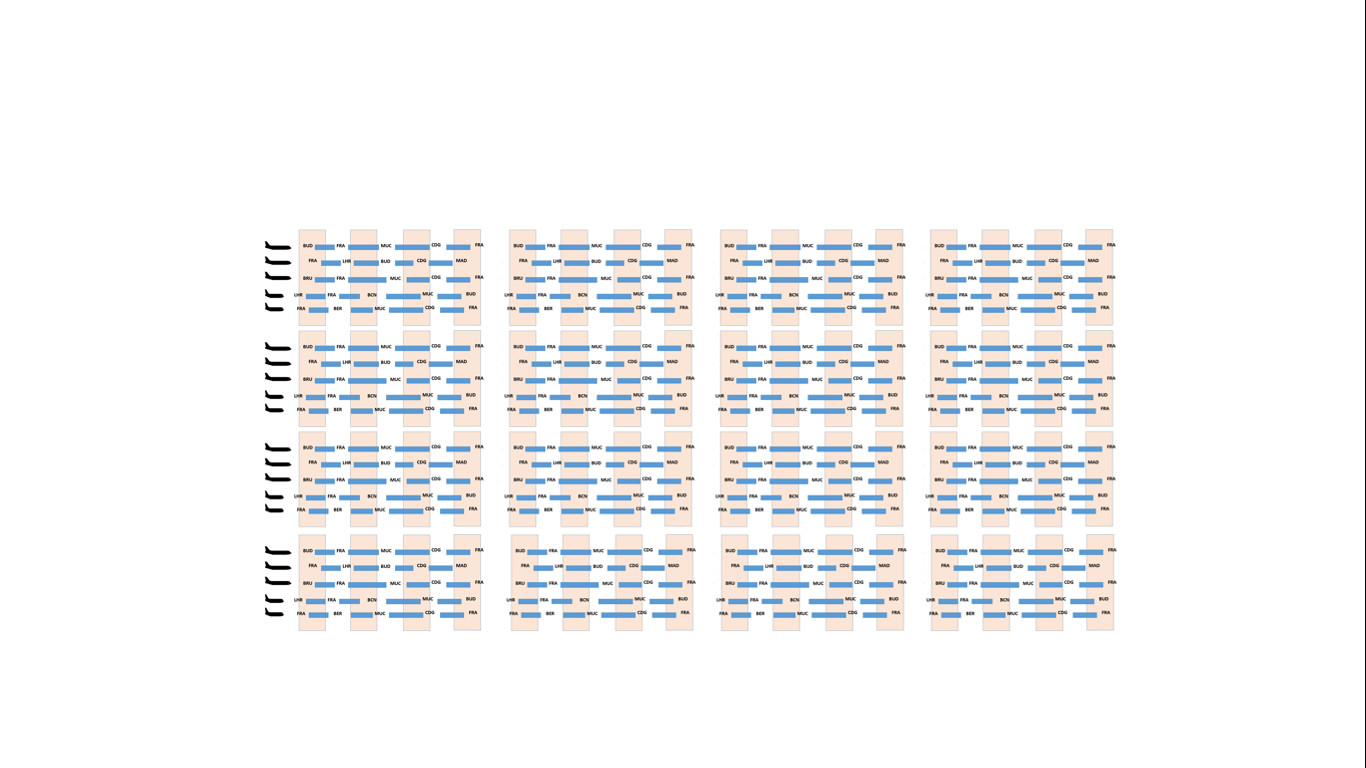 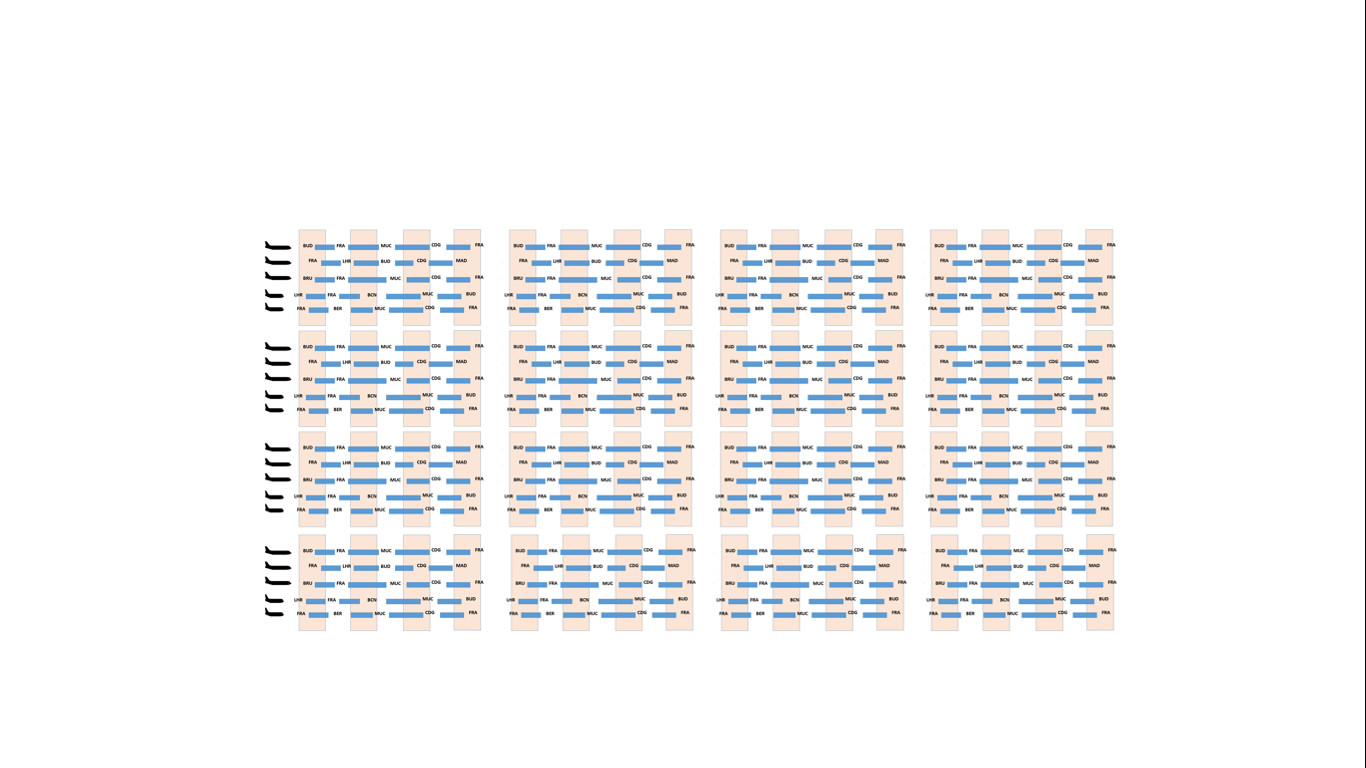 Optimalizálás
Mennyi a tervezett utaslétszám, tervezhető bevétel
Nagy események (foci vb, olimpia, karácsony, nyári szünet)

Flight Operations: napi problémák, heti minták
Bevétel Management: megugró kereslet, magasabb jegyár
Legénységtervező: munkaidőszabályozás, pótszemélyzet
Elvárások
Legyen reaktív, gyors UI 
Interaktív, UX növelése
Bonyolult számítási processzek
Pár 100 repülő, napi pár 1000 járat
Egy légitársaság teljes fél év-év
Analízis akár több évre is
Együttműködés más rendszerekkel
Határok
Túl erős adat csatolás
Túl nagy komplexitás a változtatásoknál, 
Minden összefügg mindennel
Vastagkliens
DB
Megoldás
Web UI
Modul alapú architektúra
Felhőképes

CQRS + ES
Axon - Java CQRS framework
CQRS alkalmazás építőelemek
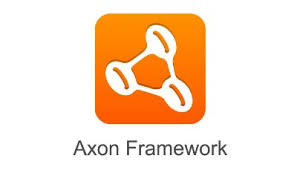 Command Query Responsibility Segregation
UI
Command
Query
WriteModel
Events
ReadModel
Write Model
commandBus.send( CreateAircraftType (aircraftType) );
REST
CmdBus
EventBus/EventStore
@CommandHandler
 public void handle(CreateAircraftType createCommand) {
    //check if exist
    repository.findEntity();
    event = new AircraftTypeCreated( createcommand.entity );
    publishEvent(event);
WriteModel
CommandHandler
Events
EventHandler
DomainModel
@EventHandler
public void handleCreated(AircraftCreated event) {
    entity = new AircraftWriteModelEntity( event.getEntity );
    repository.save( entity );
}
Repository
Read Model
REST
WriteModel
EventBus/EventStore
Events
EventHandler
DomainModel
@EventHandler
 public void handle(AircraftTypeCreated event) {
    entity = new AircraftTypeReadModelEntity( event.getEntity );
    repository.save(entity);
Repository
Event sourcing
Összekapcsolni a write model történéseit
A read model újraépíthető
A történések dokumentálása 
A történelem újrajátszása
Tanulni a múltbéli eseményekből

Alkalmasint konzisztens
Hatás a UI-ra
Olvasás gyors
Hosszú query zavaró
Ha módosít, akkor valami fontos történik, várhat
Számított adatok legyenek előkészítve

pl Zoom szinteken más queryk hívása
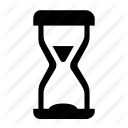 Közeli nézet
{
   "name" : "rotation1",
   "legs" : [
	{ "dep" : "BUD", "arr" : "FRA", "sta" : "2017-01-01 08:00:00", "std" : "2017-01-01 09:15:00"},
	{ "dep" : "FRA", "arr" : "MUC", "sta" : "2017-01-01 10:05:00", "std" : "2017-01-01 11:30:00"},
	{ "dep" : "MUC", "arr" : "CDG", "sta" : "2017-01-01 12:10:00", "std" : "2017-01-01 14:50:00"},
	{ "dep" : "CDG", "arr" : "FRA", "sta" : "2017-01-01 15:30:00", "std" : "2017-01-01 18:05:00"}
	],
	"violation" : "MUC"
}
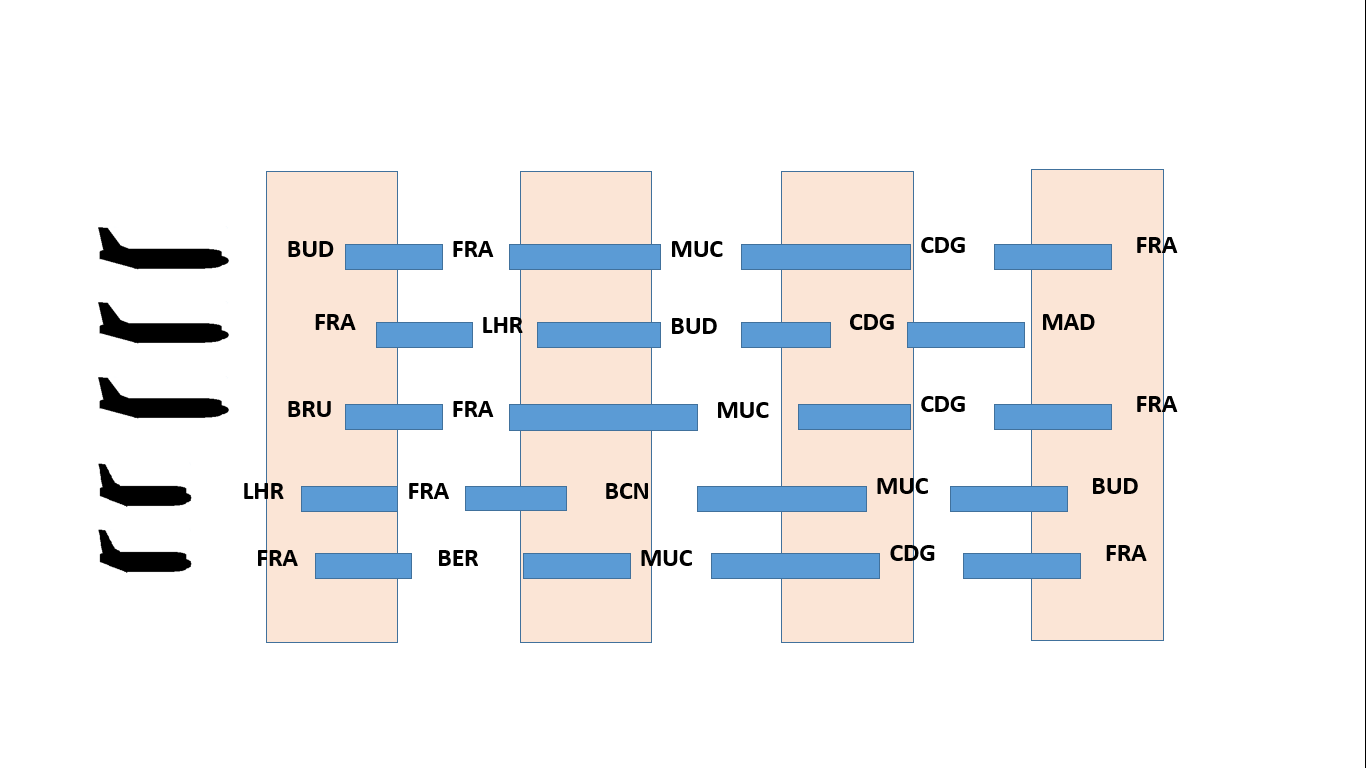 Távoli nézet
{
   "name" : "rotation1",
   "legs" : " bb bbb bbb  bbbb  RRR bb b……."
}
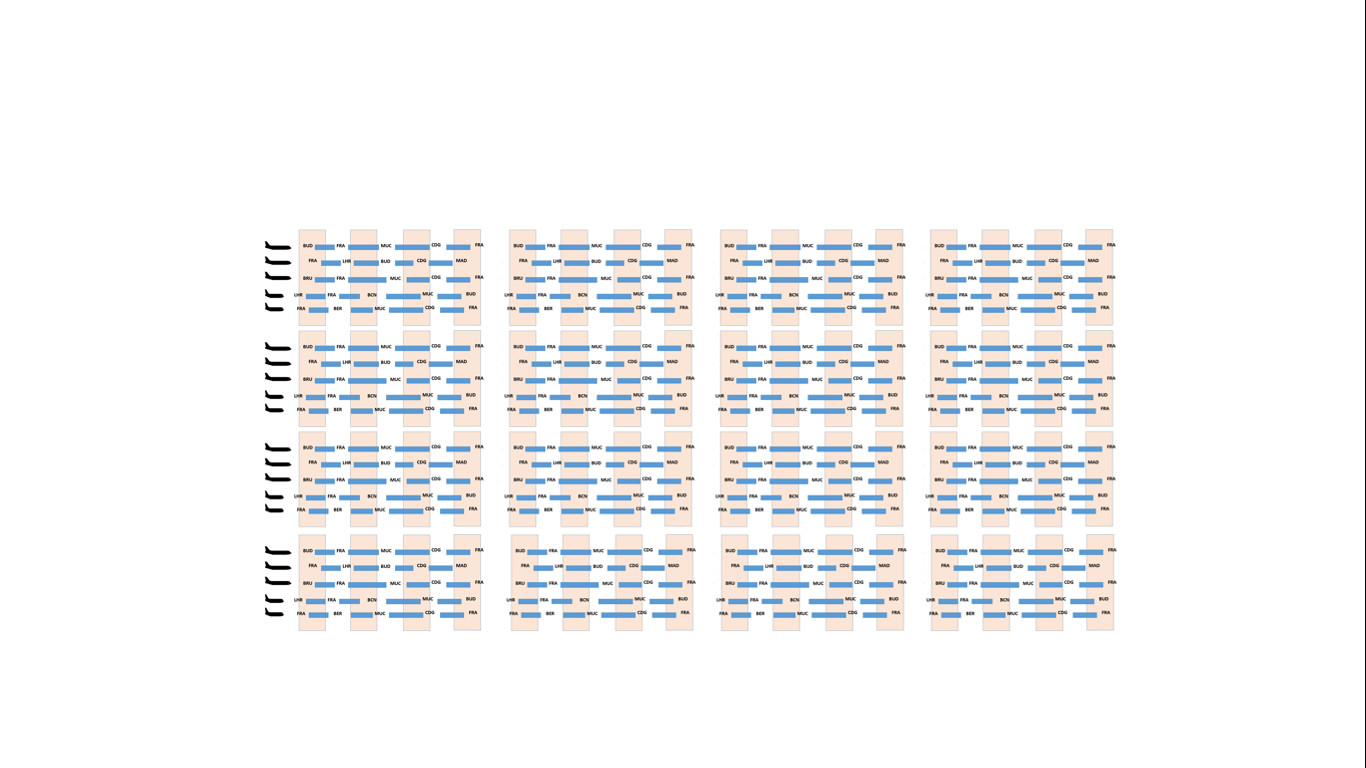 Skálázás – több RM példány
UI
Command
Query
ReadModel
WriteModel
ReadModel
Events
ReadModel
Nehézségek
Eventek visszajátszása
Tényleg működik? 
Meddig tart?
Snapshotok készítése hogyan?
További tervek
Minden, mindennel, eventtel
InMemory DB
App3
App1
App2
EventBus
Köszi, jó utat!
Nehézségek
Reptér megváltozott
Az nem lehet, hivatkozok rá!
De lehet, a reptér az reptér, ha változott követni kell, és reagálni rá
De invalid lett a menetrendem!
Akkor korrigálni kell!
A reptér már megváltozott, azt nem tudom megváltoztatni